La scrittura in giudizio
La costruzione retorica della sentenza

paolo.moro@unipd.it
«Con il possesso del metodo saremo infatti più facilmente in grado di disputare intorno all’argomento proposto»
ARISTOTELE, Topici, I, 2, 101 a
Sillogismo
In ogni delitto si deve fare dal giudice un sillogismo perfetto: la maggiore dev'essere la legge generale, la minore l'azione conforme o no alla legge, la conseguenza la libertà o la pena. Quando il giudice sia costretto, o voglia fare anche soli due sillogismi, si apre la porta all'incertezza.
Cesare Beccaria, Dei delitti e delle pene, Livorno, 1764, cap. 4
 
Ogni applicazione della norma giuridica, da chiunque, in qualunque forma, ed a qualunque scopo sia fatta, presuppone dunque sempre un giudizio logico, e precisamente, un sillogismo, in cui la premessa maggiore é data dalla norma, la minore dal singolo rapporto di cui si tratta, la conclusione da una norma di condotta speciale per quel dato rapporto, desunta dalla norma generale.
 Alfredo Rocco, La sentenza civile, Torino, 1906, p. 5
Critica
«Anche io, in un mio saggio giovanile, ho rappresentato la sentenza come una progressione di sillogismi a catena; ma poi l’esperienza del patrocinio forense mi ha dimostrato non dico che questa rappresentazione sia sbagliata, ma che essa è incompiuta e unilaterale»
	Piero Calamandrei, Giustizia e politica: sentenza e sentimento, in 	Opere giuridiche, I, Napoli, 1965, p. 646

«Di fatto il conflitto tra i giudizi di valore è al centro di tutti i problemi di metodo posti dall’interpretazione e dell’applicazione del diritto. Per questo la logica giuridica è una logica della controversia»
Chaïm Perelman , Logica giuridica nuova retorica, Milano, 1979, p. 10
Utilità della retorica
a) è utile «per essere noi stessi in grado di confutare un altro, quando parli ingiustamente»
b) consente l’amministrazione delle opposizioni giacché «delle altre tecniche, nessuna può provare tesi opposte: solo la dialettica e la retorica lo fanno, perché entrambe riguardano gli opposti»
c) non ha funzione di persuadere, ma di individuare i mezzi di persuasione (così come la medicina non deve rendere sani, ma procedere con la guarigione fin dove è possibile) e, dunque, non è una scienza esatta, ma una facoltà di fornire ragionamenti
d) richiede precisione stilistica, soprattutto nell’esposizione scritta e di fronte ad un giudice unico
Aristotele, Retorica, 1355 e sg.
La costruzione retoricadella decisione
1) esame del caso e individuazione dell’essenza della controversia (status causae)
2) rinvenimento degli argomenti da selezionare e utilizzare (inventio)
3) disposizione logica degli elementi di fatto e di diritto (dispositio)
4) esposizione stilisticamente appropriata (elocutio)
5) stesura persuasiva (actio)
argomentazione e persuasione
	(Cass., sez. un., 16 gennaio 2015, n. 642)
Fase “topica”
Criteri di selezione dei motivi
Uso oggettivo degli argomenti
“nel” processo
“per” il processo
Uso soggettivo dei “luoghi comuni” (éndoxa)
convenienti all’uditorio
concedibili dalle parti
esemplari per il caso
Criteri di connessione argomentativa
coerenza
sufficienza
convergenza
resistenza
Fase “dialettica”
Criteri di ordinamento dei motivi
gerarchia logica
evidenza nel merito (ragione più liquida)
tecnica di assorbimento ed esame dei motivi(Consiglio di Stato, Ad. Plen., 27.4.2015 n. 5)
ordine delle parti
Criteri di efficacia stilistica
incisività
precisione
sinteticità
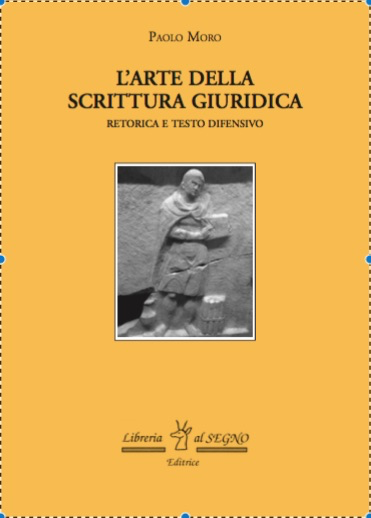